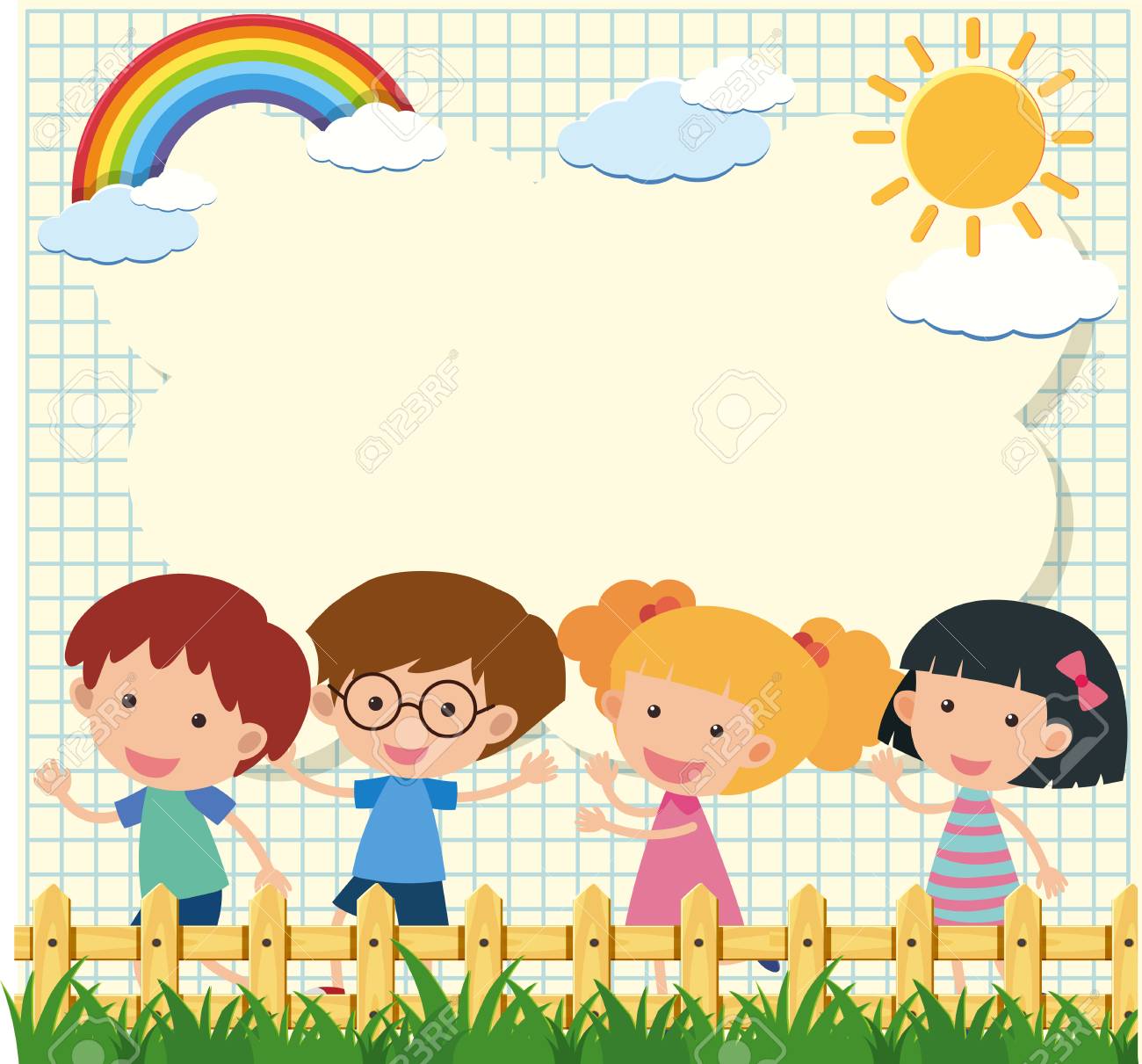 Chào mừng các con đến với tiết tập tô
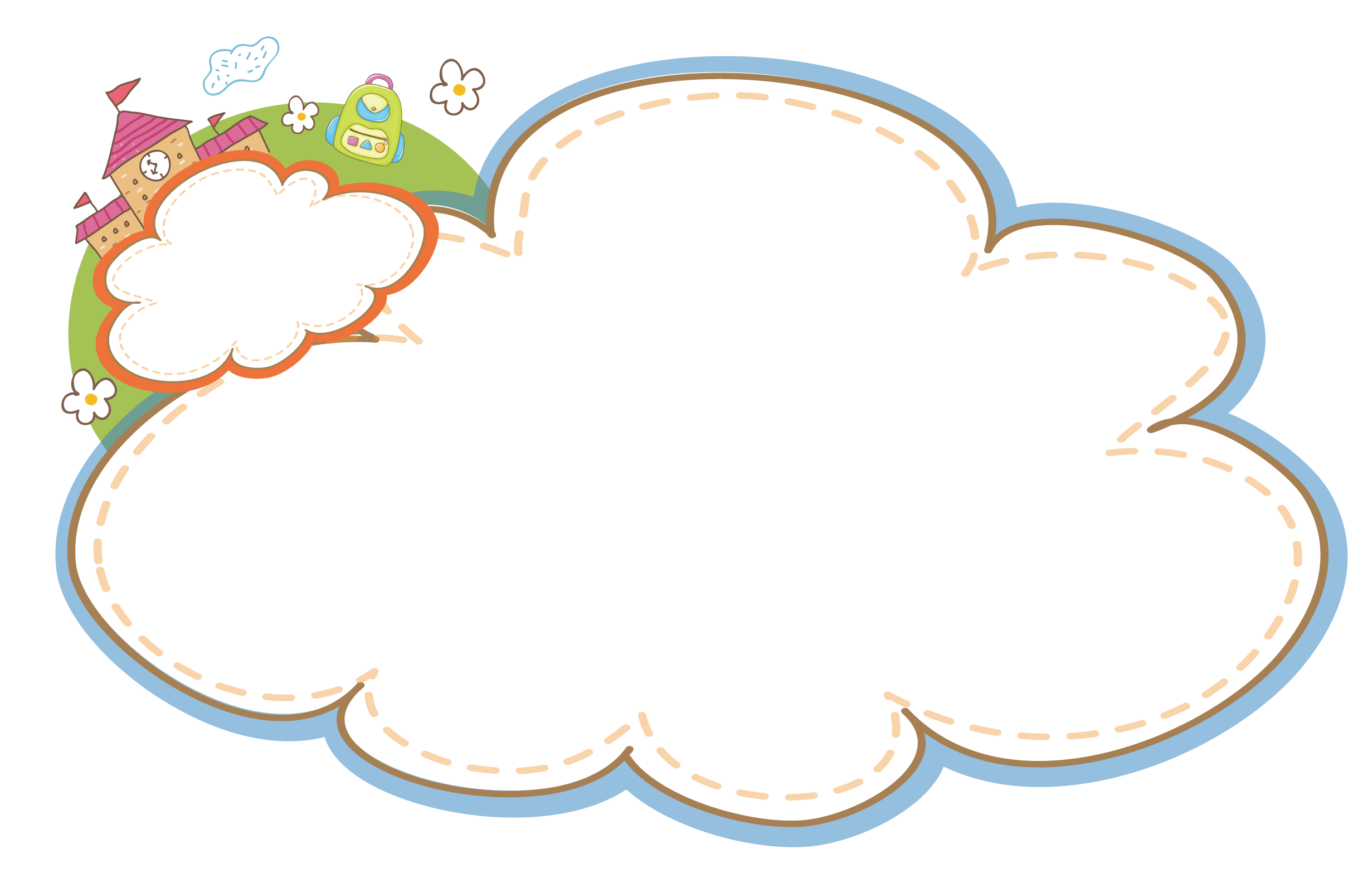 Tô chữ hoa
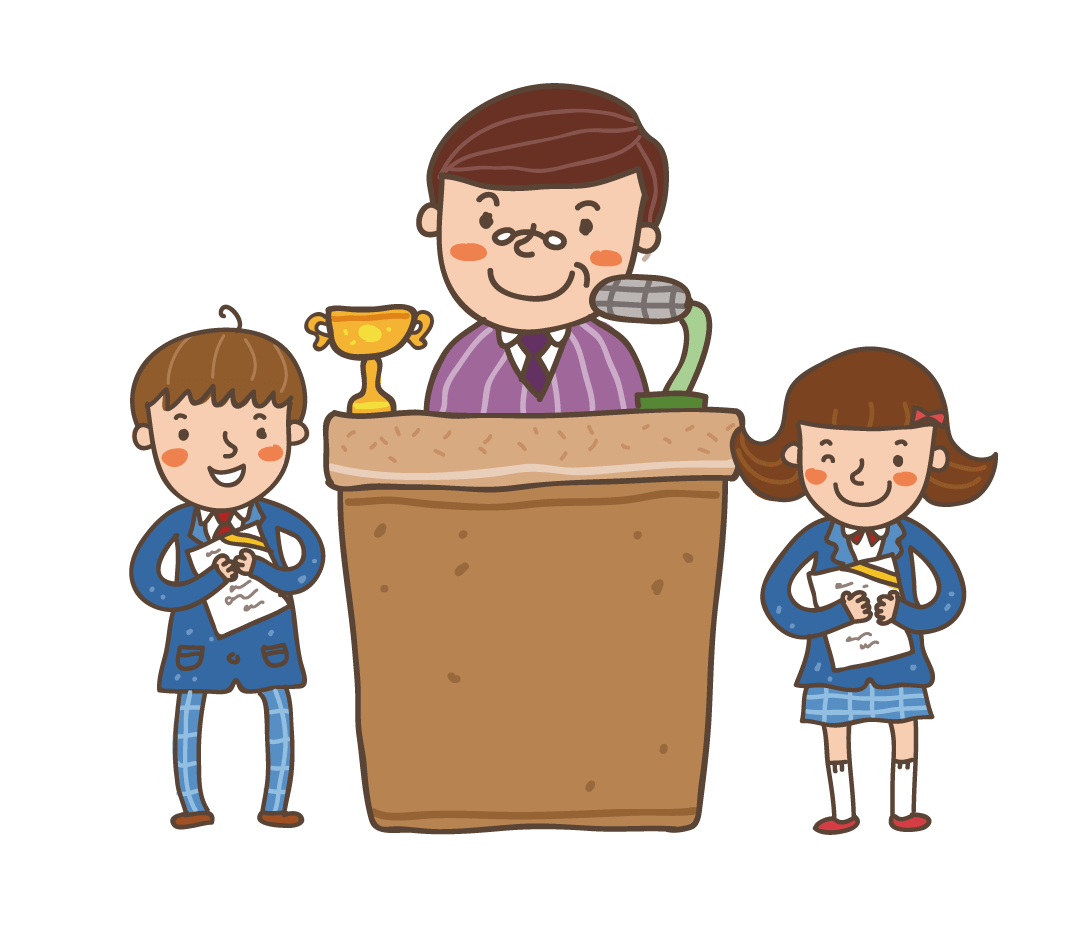 Viết từ ứng dụng
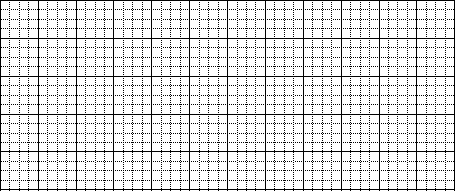 buồn bã
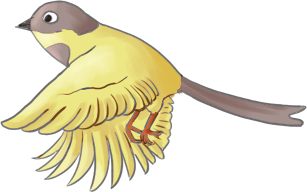 Viết từ ứng dụng
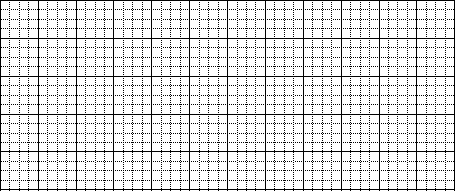 nức nở
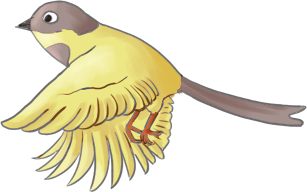 Viết từ ứng dụng
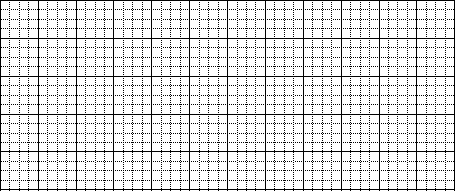 Chữ kiến nhỏ quá, thầy chê
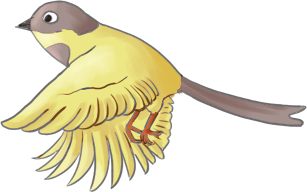 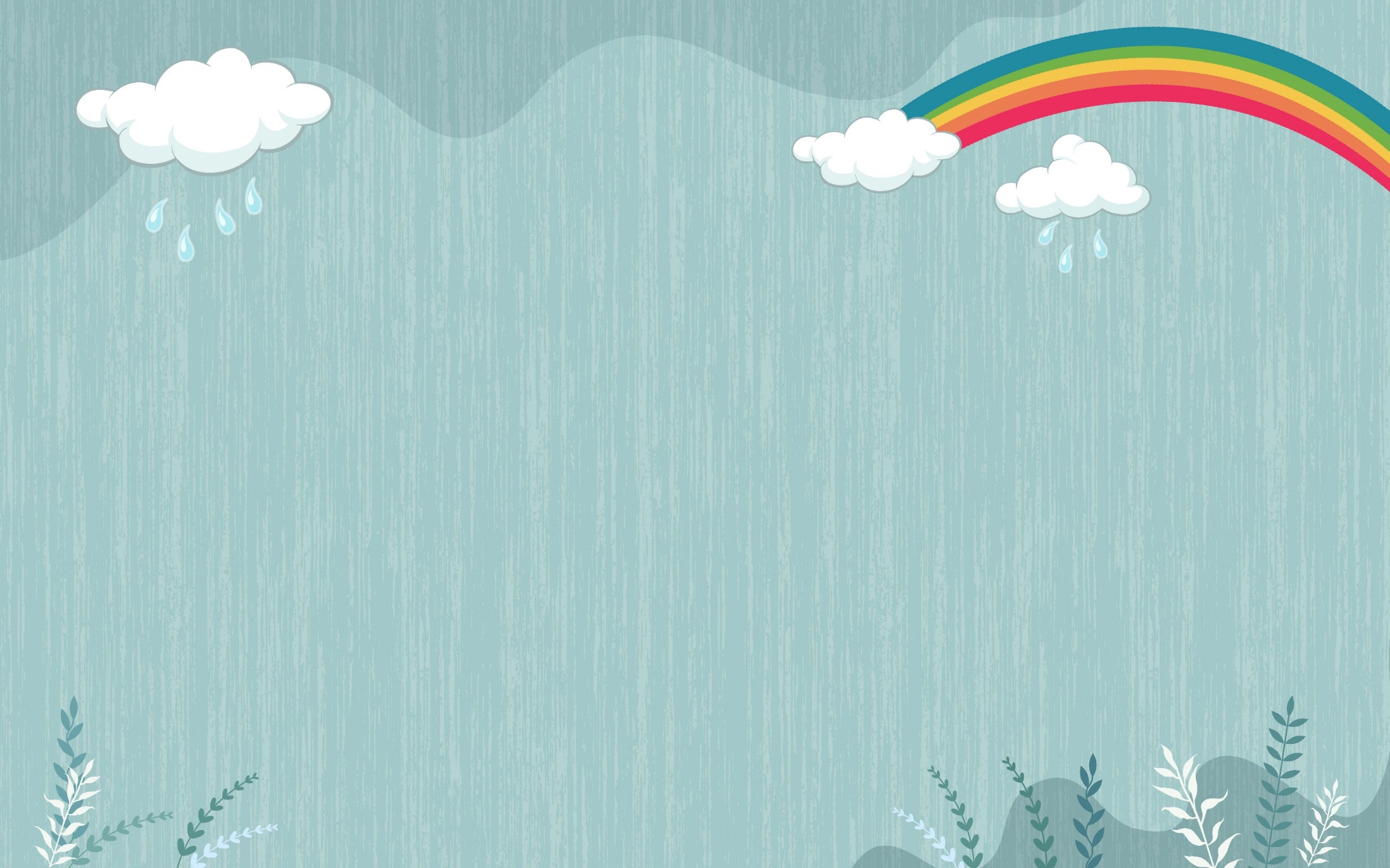 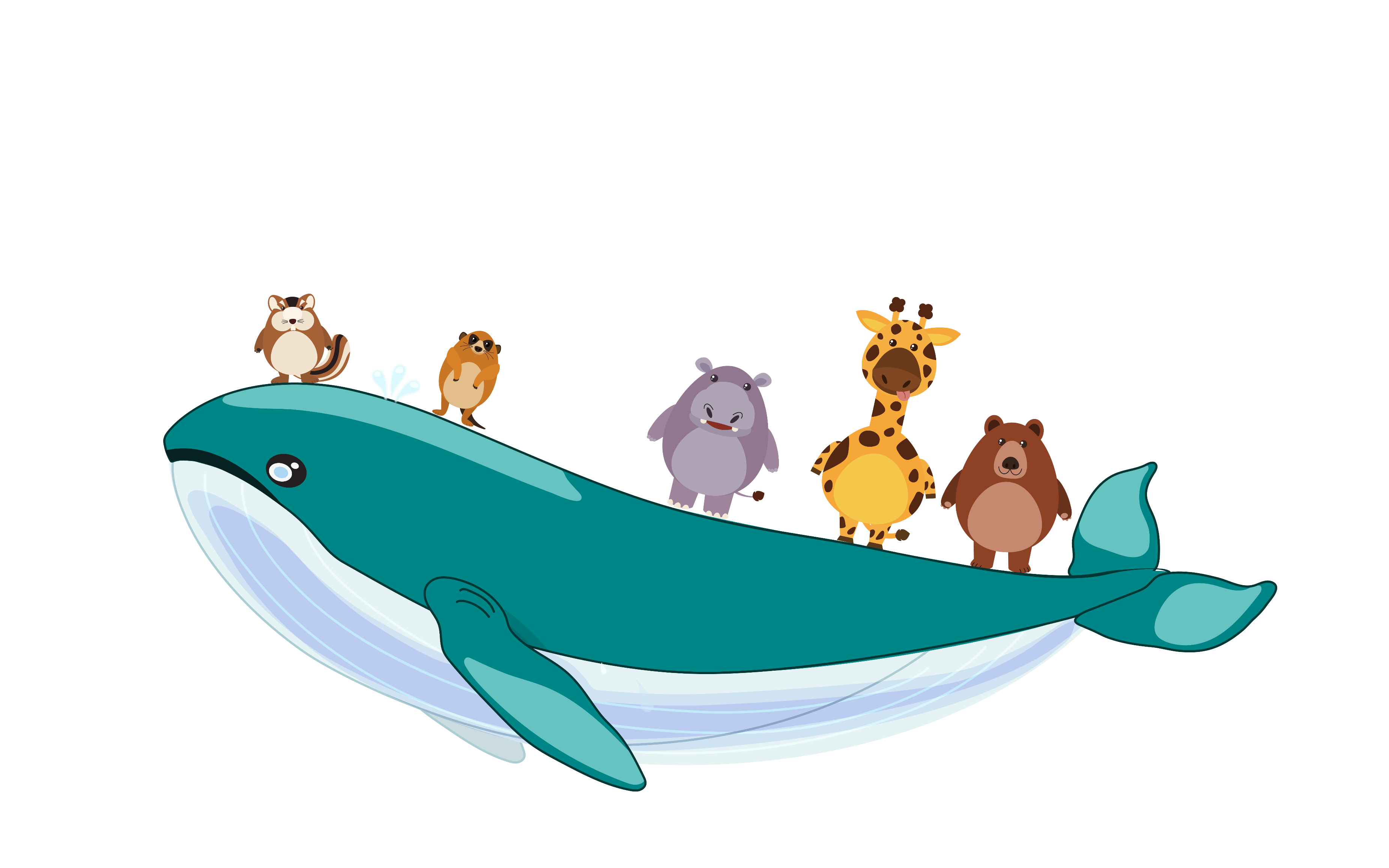 HẸN GẶP LẠI